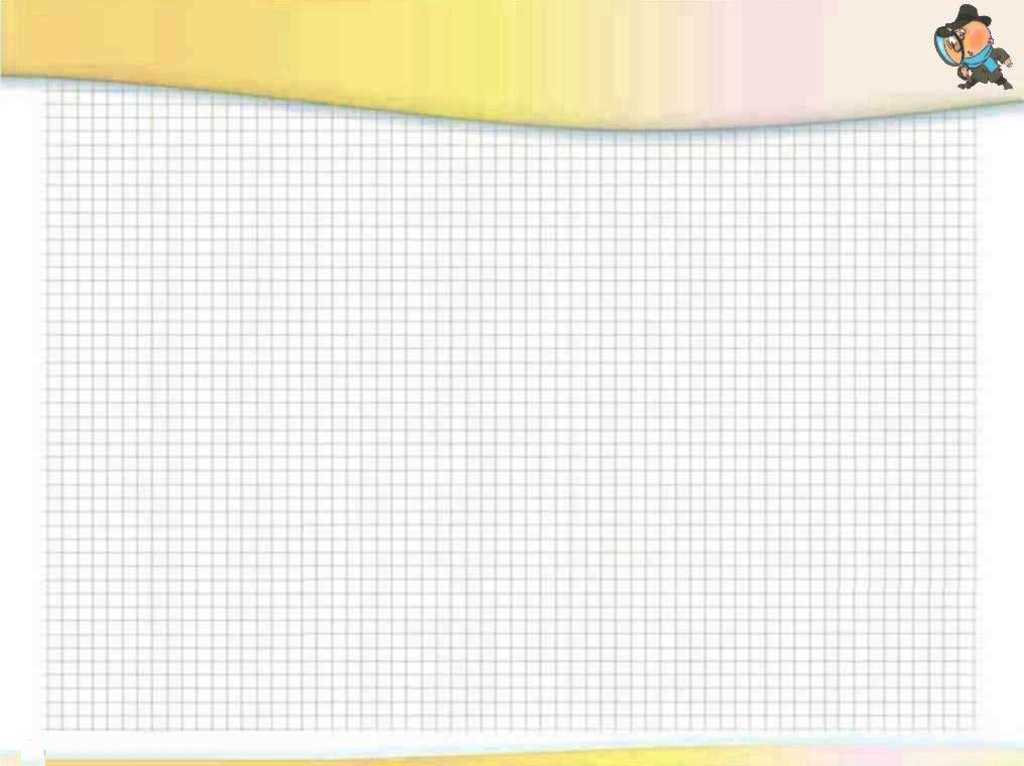 МАТЕМАТИКА
Тема: «Измерение величин»
Разработал учитель начальных классов: Нечаева Вера Александровна
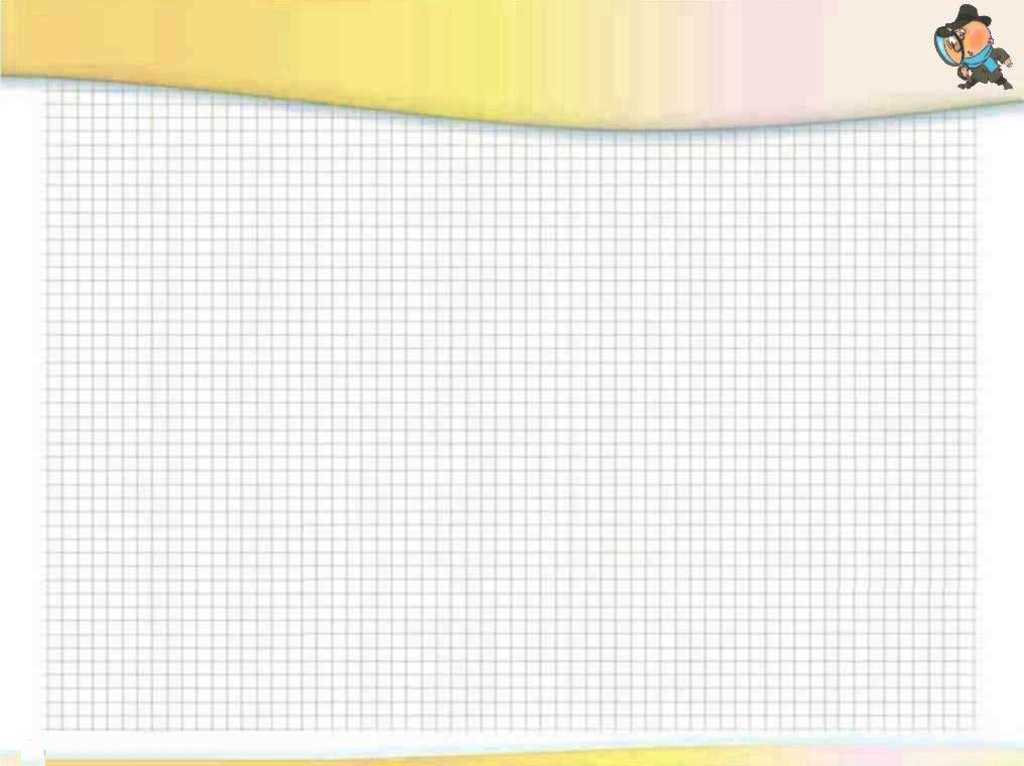 Девиз урока
ВМЕСТЕ ВОЗЬМЕМСЯ,
 ВСЕГО ДОБЬЕМСЯ!
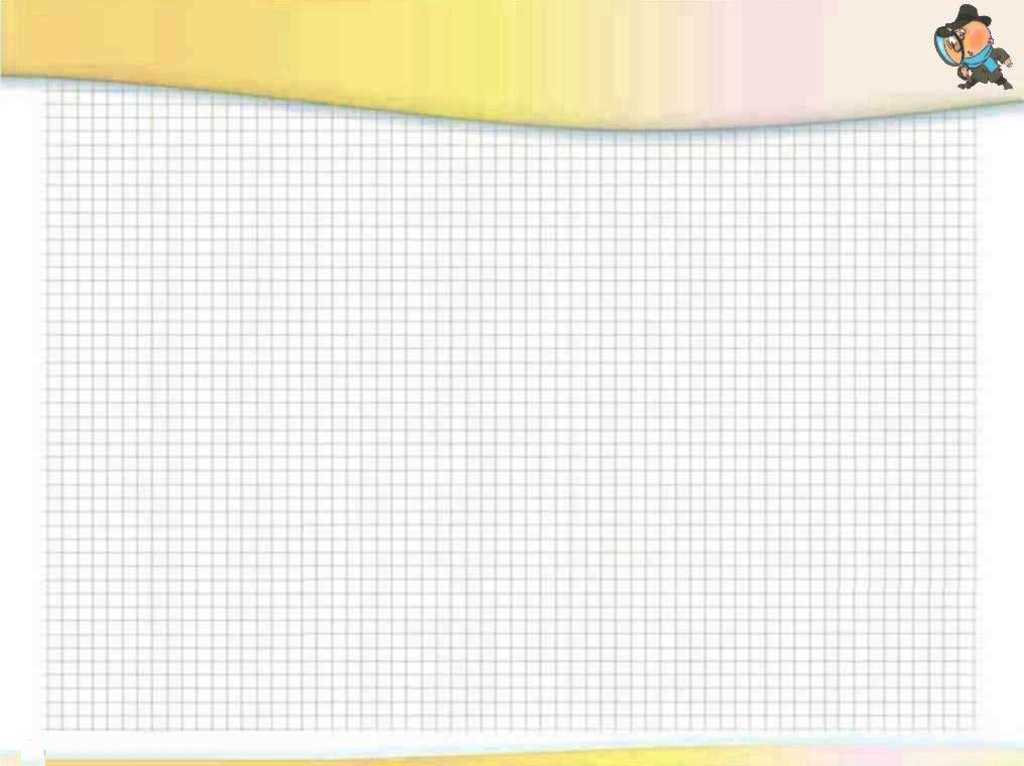 Правила урока
слушать учителя
 работать активно
отвечаем всегда с поднятой руки
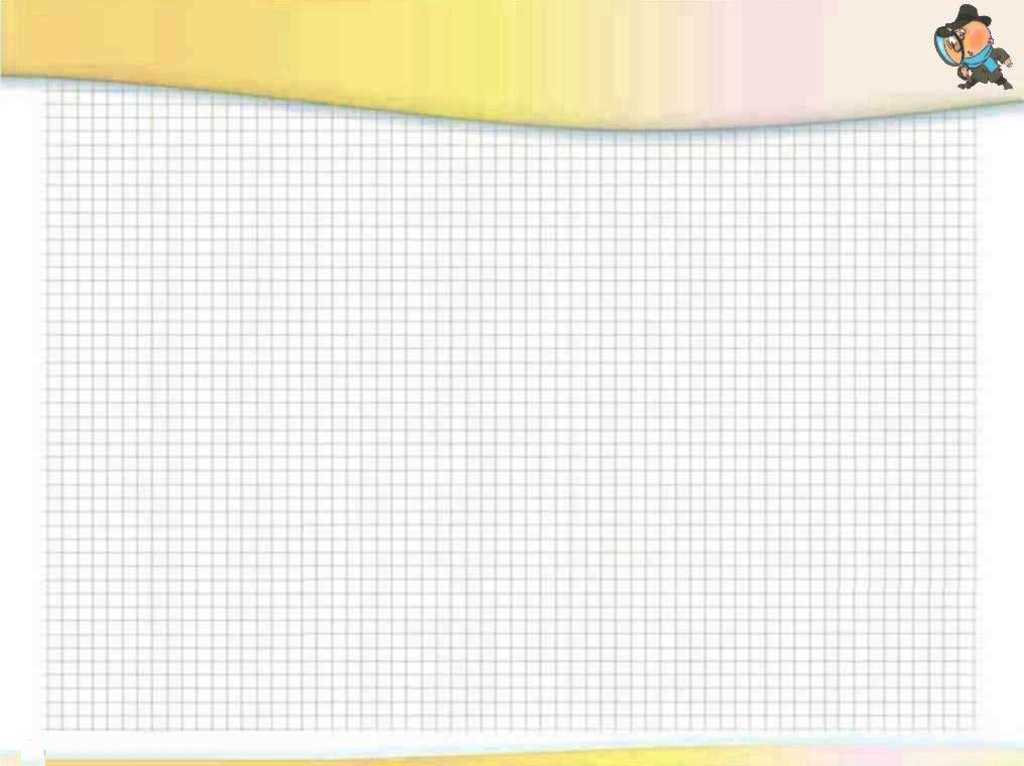 19 октября.
Классная работа.
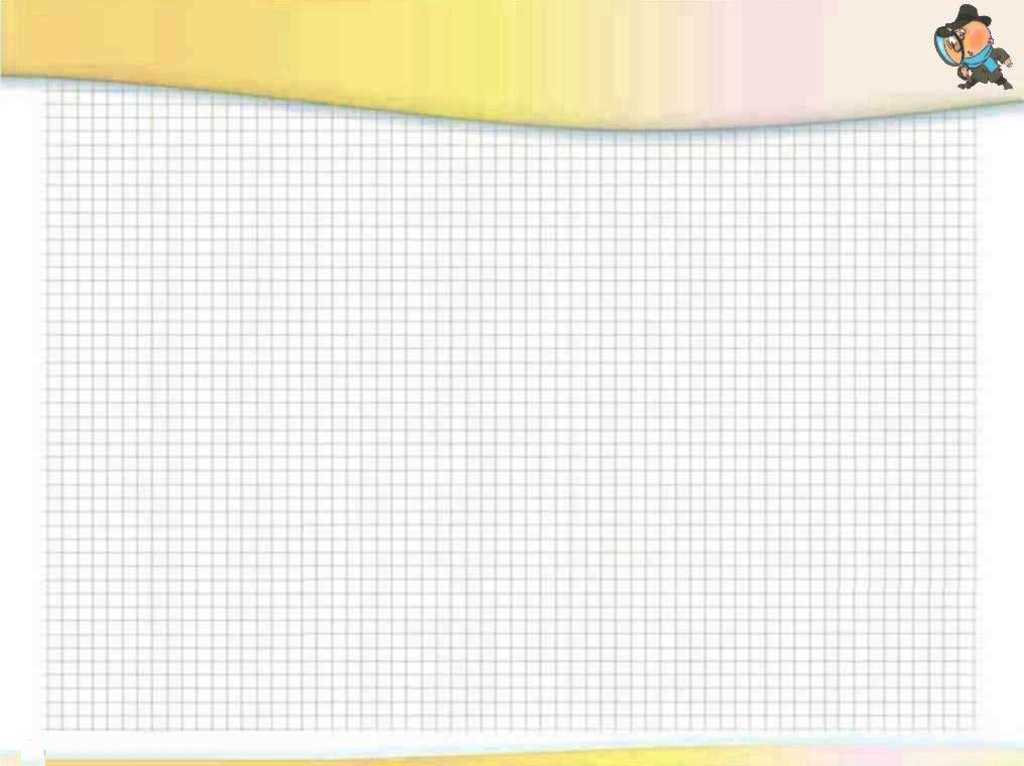 Устный счет
1 команда                        2 команда
  50 000 : 10 000 =             3630 * 100 =
  3 * 100 000 =                   29 000 000 : 1 000 =
  9 000 : 9 =                        8 * 10 000 = 
                            3 команда
                            10 * 10 000 =
                            50 000 : 50 = 
                            700 000 : 700 =
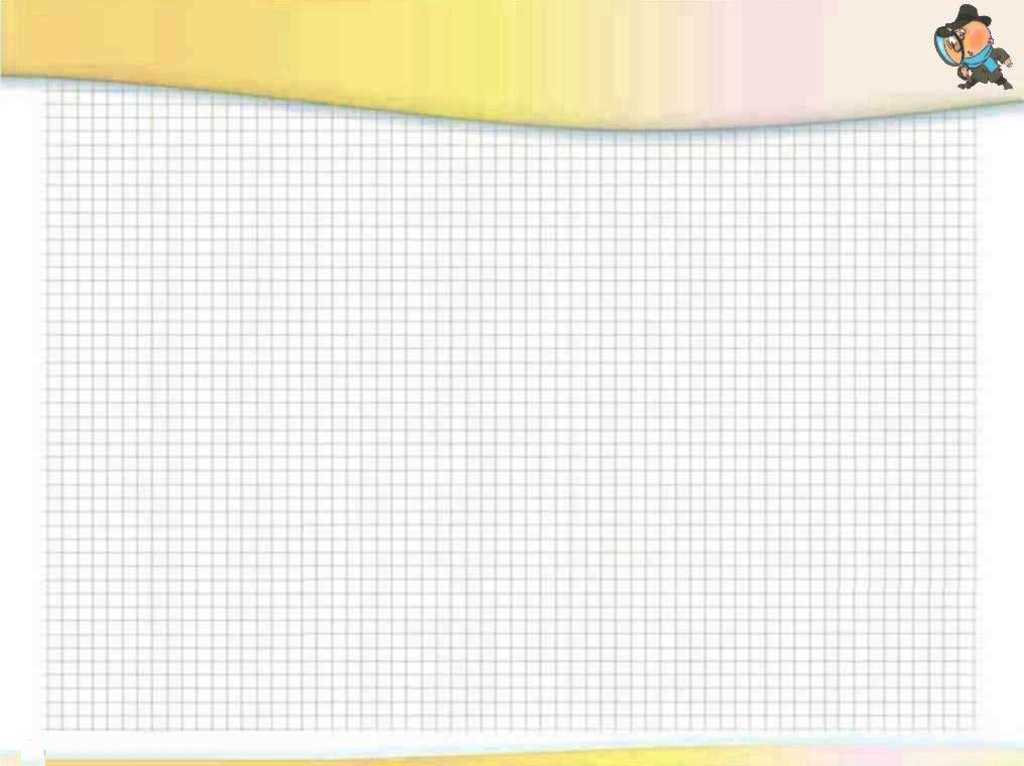 Устный счет
1 команда                                 2 команда
3 630 * 100 = 363 000              50 000 : 10 000 = 5 
29 000 000 : 1 000 = 29 000    3 * 100 000 = 300 000
8 * 10 000 = 80 000                   9 000 : 9 = 1 000
                              3 команда
                              10 * 10 000 = 100 000
                              50 000 : 50 = 1 000 
                              700 000 : 700 = 1 000
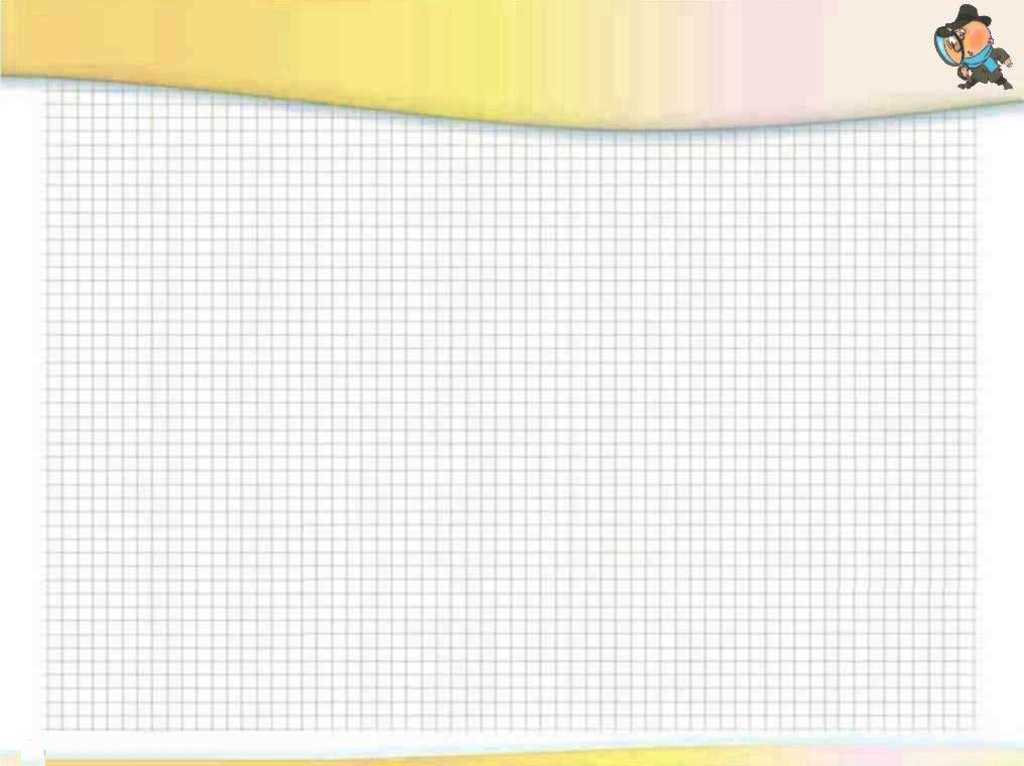 Вставьте пропущенные числа.
1 команда                                   2 команда
1 км. = ? м.                                 1 м. = ? дм.
1 дм. = ? см.                               1 м. = ? см.
1 кг. = ? г.                                     1 см. = ? мм.
                             3 команда
                             1 т. = ? кг.
                             1 г. = ? мл.
                             1 ц. = кг.
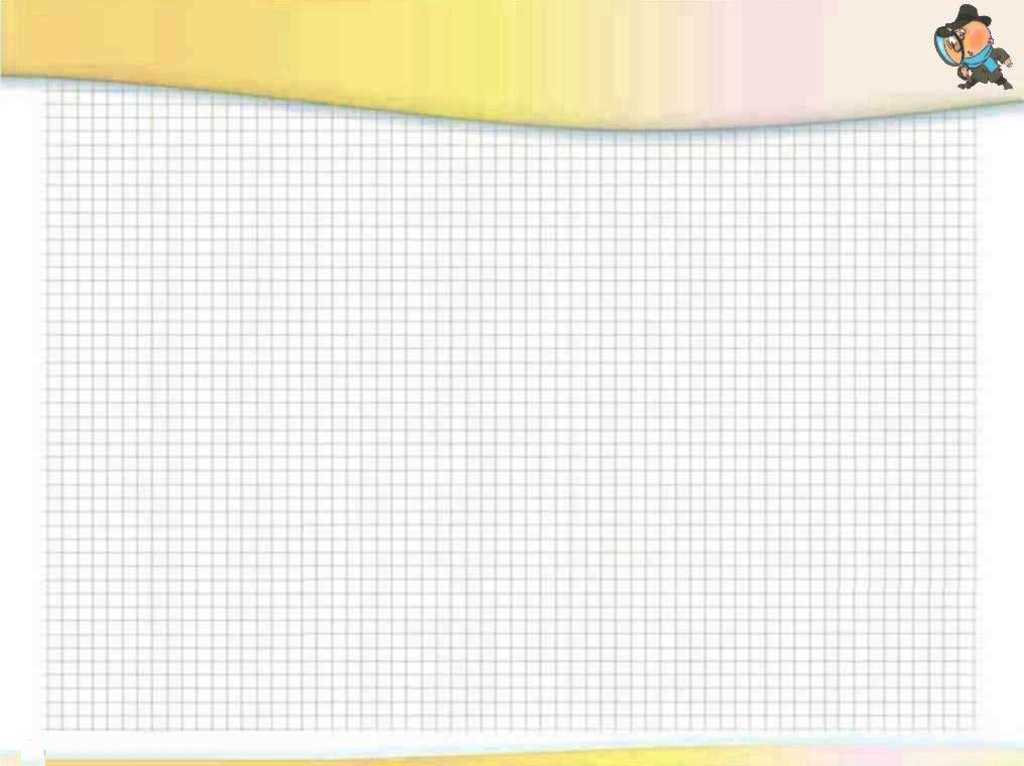 Вставьте пропущенные числа
1 команда                             2 команда
1 км = 1 000 м                   1 м= 10 дм.
1 дм = 100 см                    1 м. = 100 см.
1 кг = 1 000 г                     1 см. = 10 мм.
                             3 команда
                             1 т. = 1 000 кг.
                             1 г. = 1 000 мл.
                             1 ц. = 100 кг.
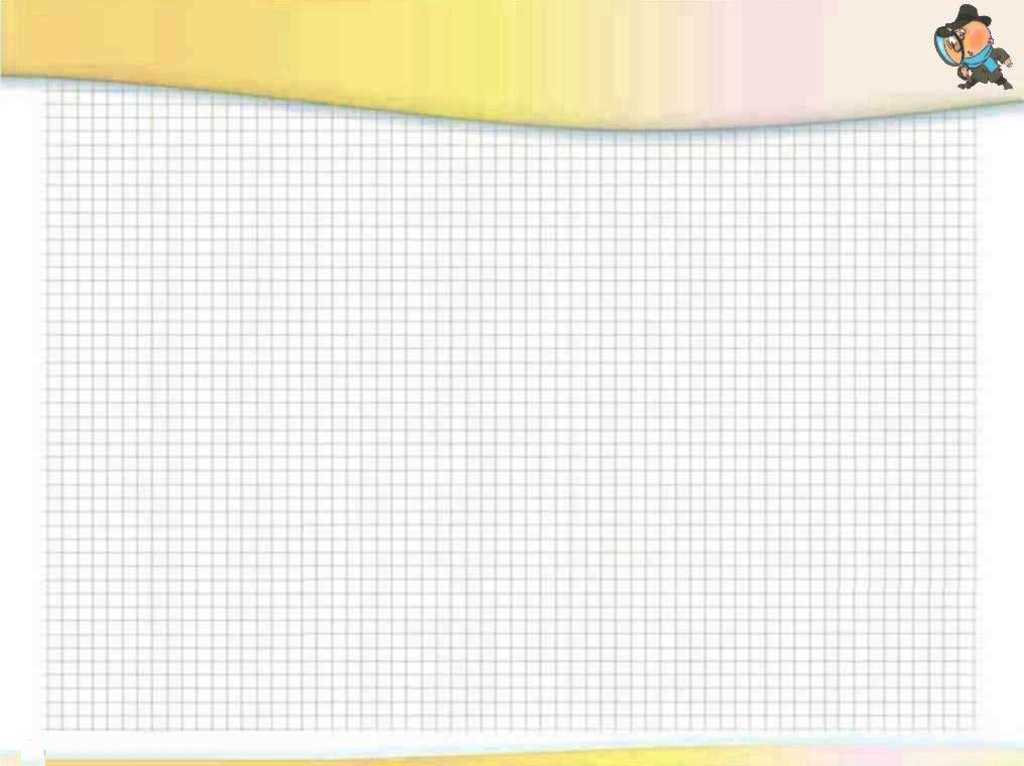 Запиши в порядке убывания
Е-120 ц, М-1 200 кг, 
У-12 000 г, Л-120 т, Р-1 200 г
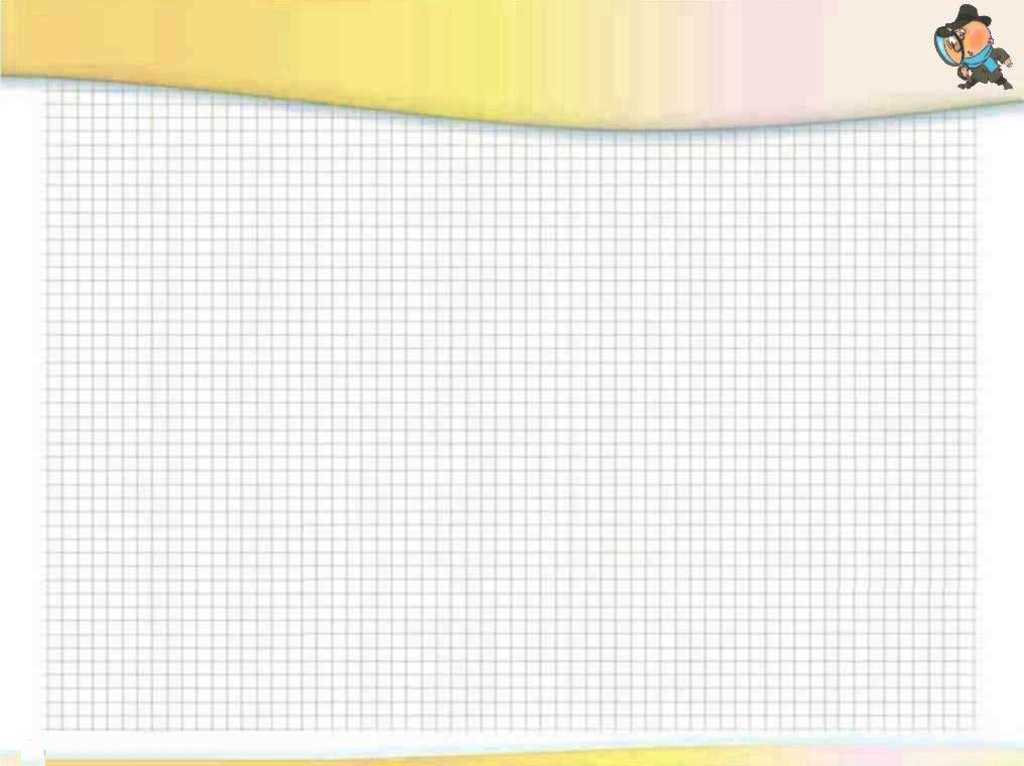 Запиши в порядке убывания
120 т, 120 ц, 1 200 кг, 12 000 г, 1 200 г
Л     Е      М      У     Р
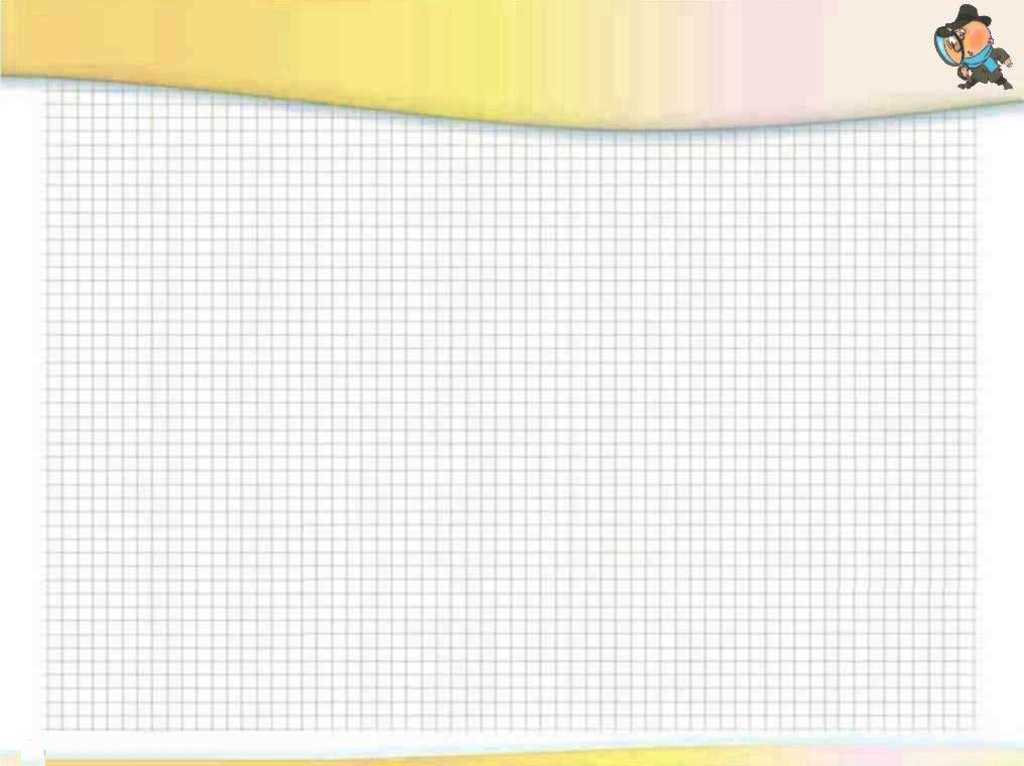 Задача
От школы до спортивного зала 1 км. По парку нужно пройти -       этого 
   расстояния, по переулку  -       , а остальную часть пути - проехать на автобусе. Сколько метров надо проехать на автобусе?
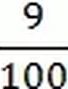 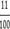 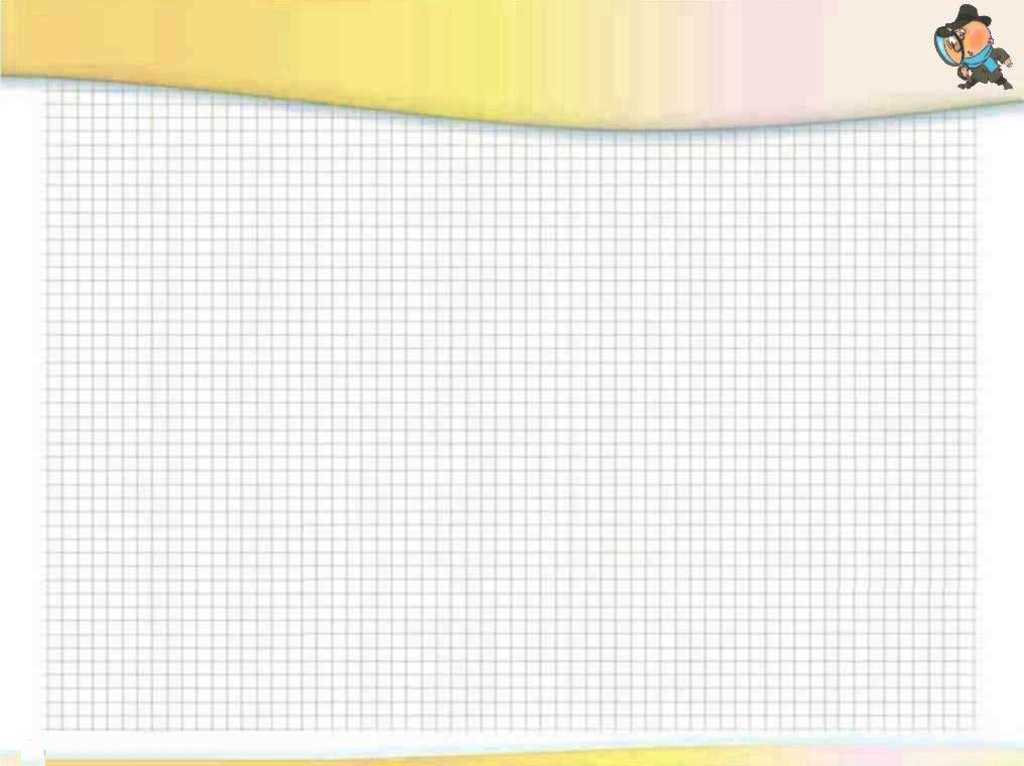 Вычисли
1 команда
(30 999 +1) : 100 – 492 : 4
2 команда
(90 007 – 7) : 100 – 852 : 6
3 команда
( 108 – 108 : 4) : 3 * 10 000
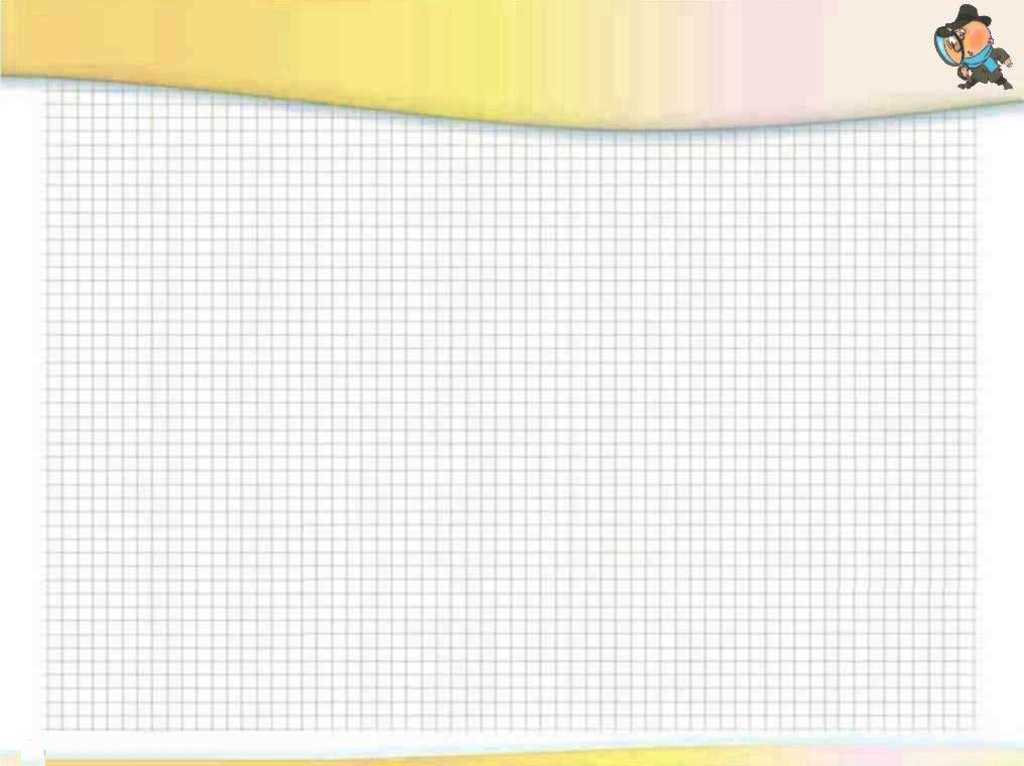 Восстановите закономерность
1 команда
14 094, 15 094, 16 094, 17 094, …
2 команда
40 403, 40 603, 40 803, …
3 команда
162 010, 192 010, 152 010, …
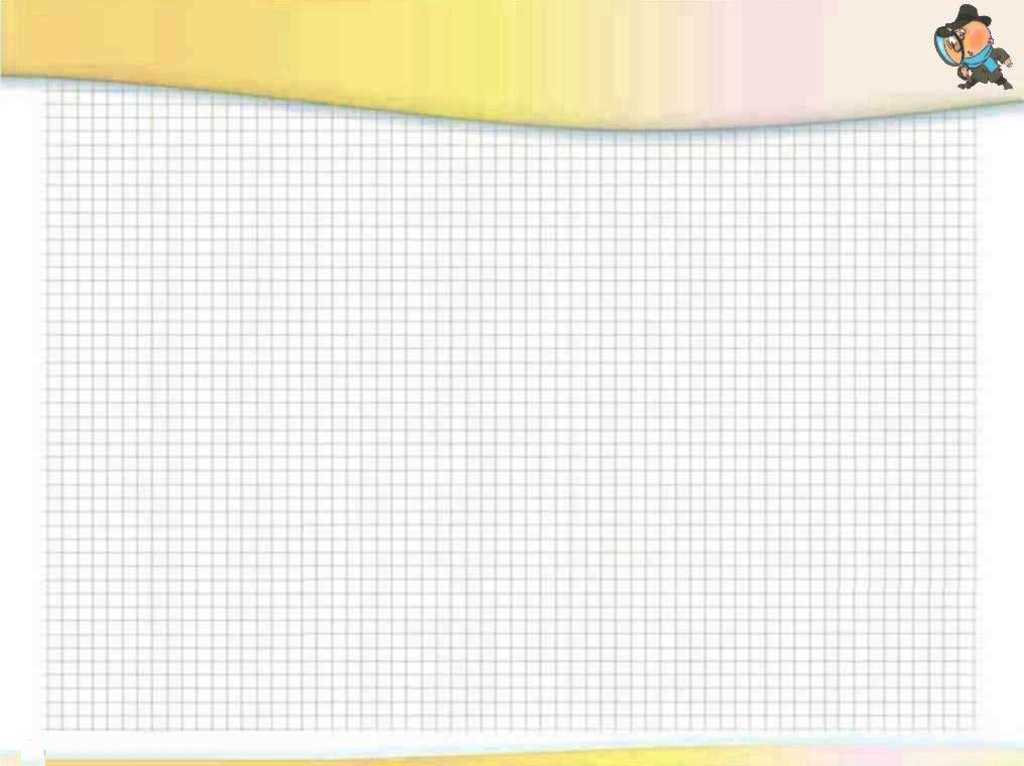 Восстановите закономерность
1 команда 
15 094, 16 094, 17 094, 18 094, 19 094, 20 094, 21 094
2 команда
40 803, 40 703, 40 603, 40 503, 40 403, 40 303
3 команда
192 010, 182 010, 172 010, 162 010, 152 010, 142 010
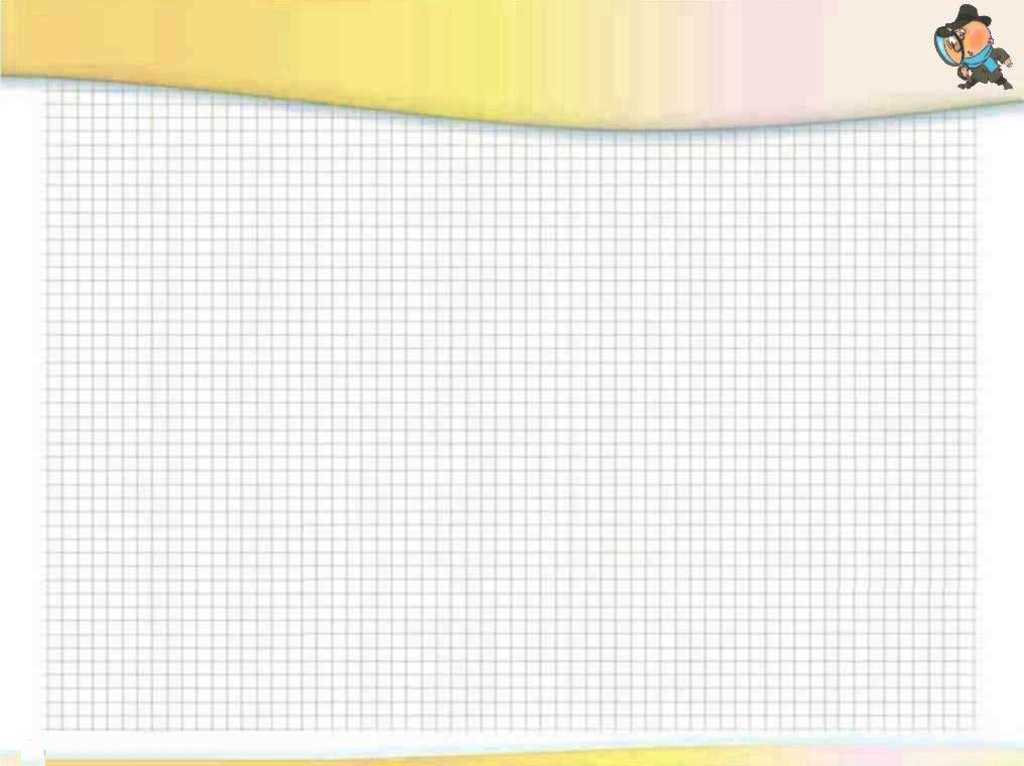 Один метр в 1000 раз меньше, чем один
1) сантиметр
2) дециметр
3) километр
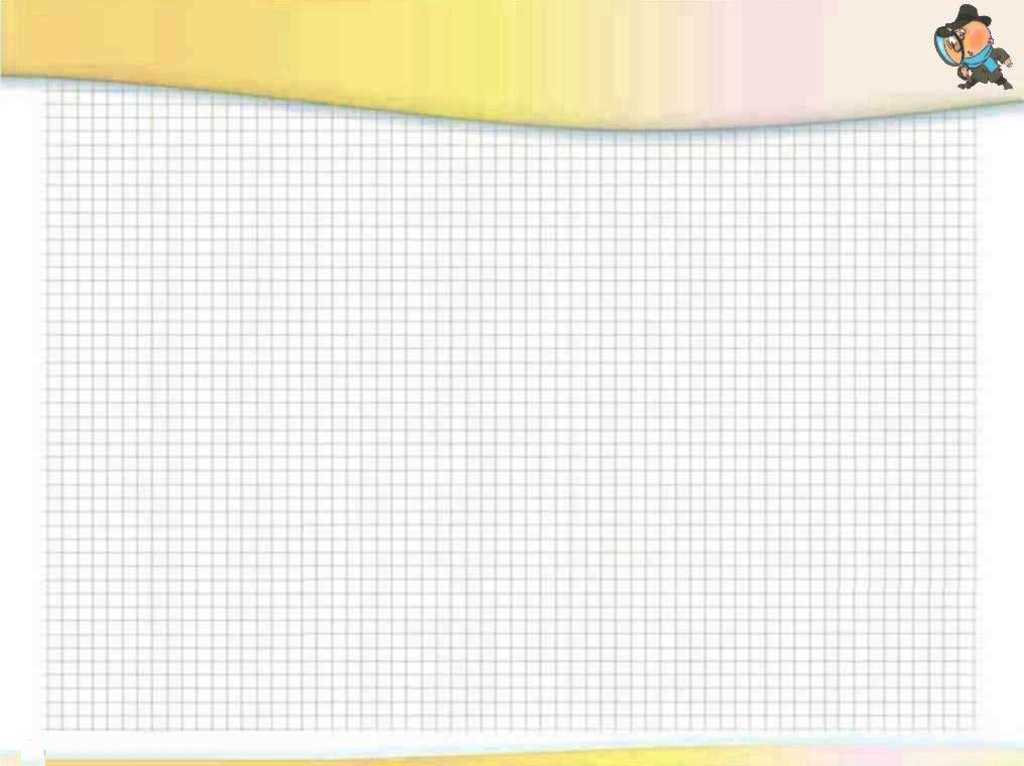 Один метр в 1000 раз меньше, чем один
1) сантиметр
2) дециметр
3) километр

(ОТВЕТ: 3)
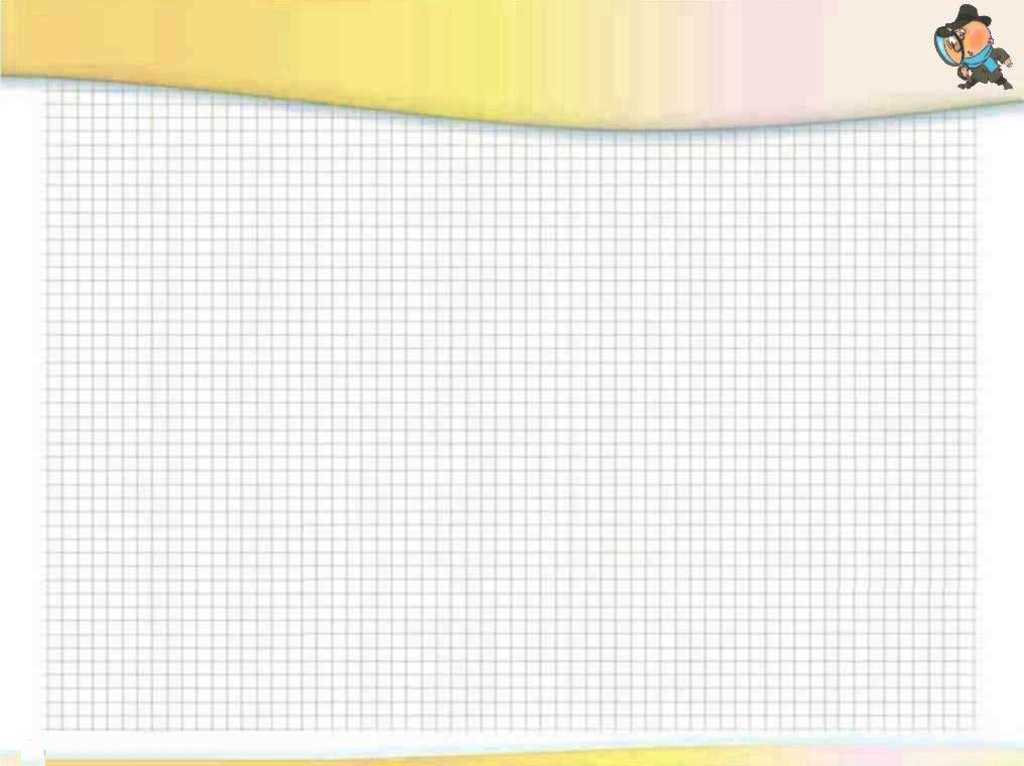 Укажите пропущенную единицу измерения
1 … > 700 кг
1) г 
2) ц
3) т
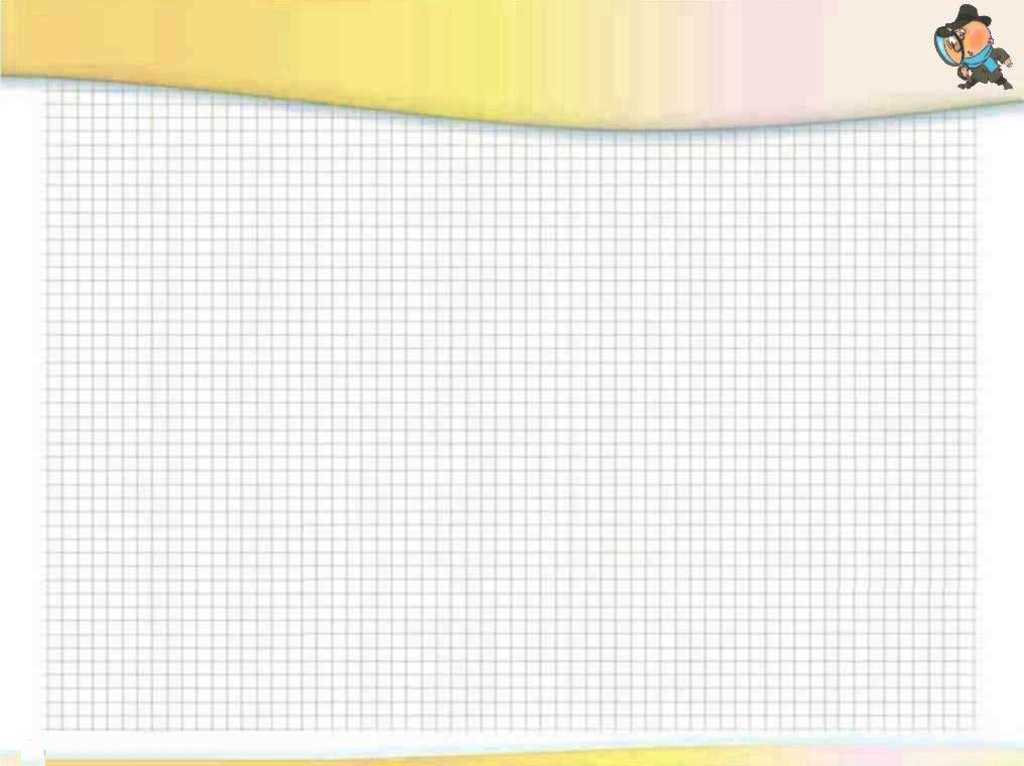 Укажите пропущенную единицу измерения
1 … > 700 кг
1) г 
2) ц
3) Т
(ОТВЕТ: 3)
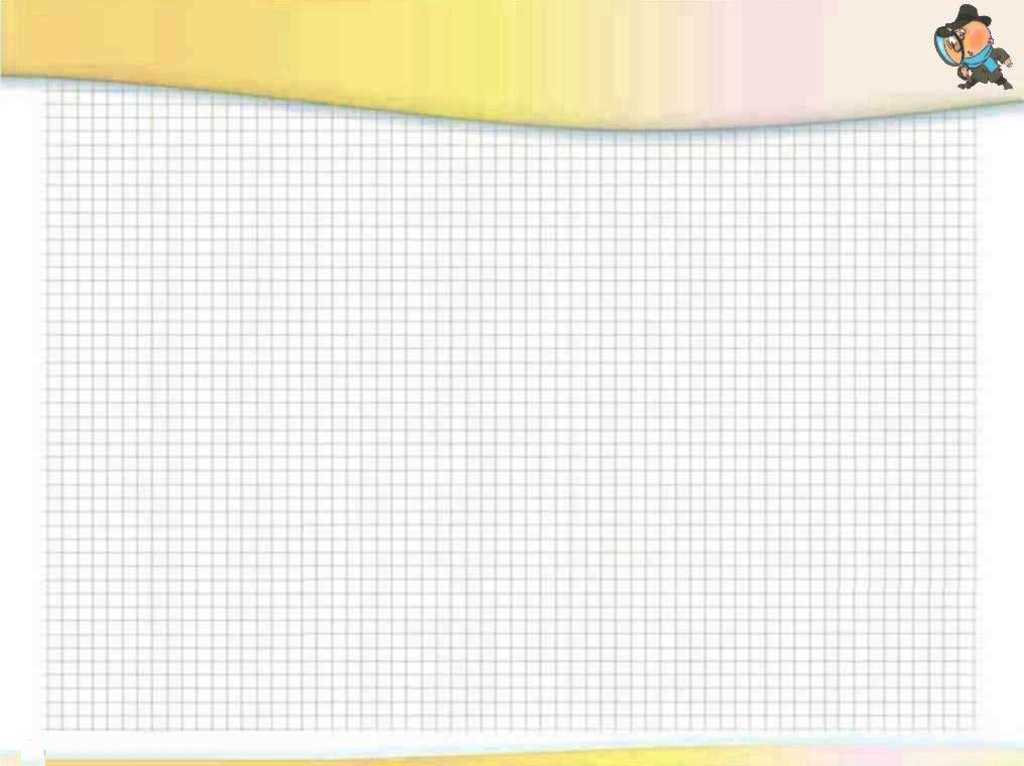 Домашнее задание
стр. 84 № 4, стр. 88 № 2
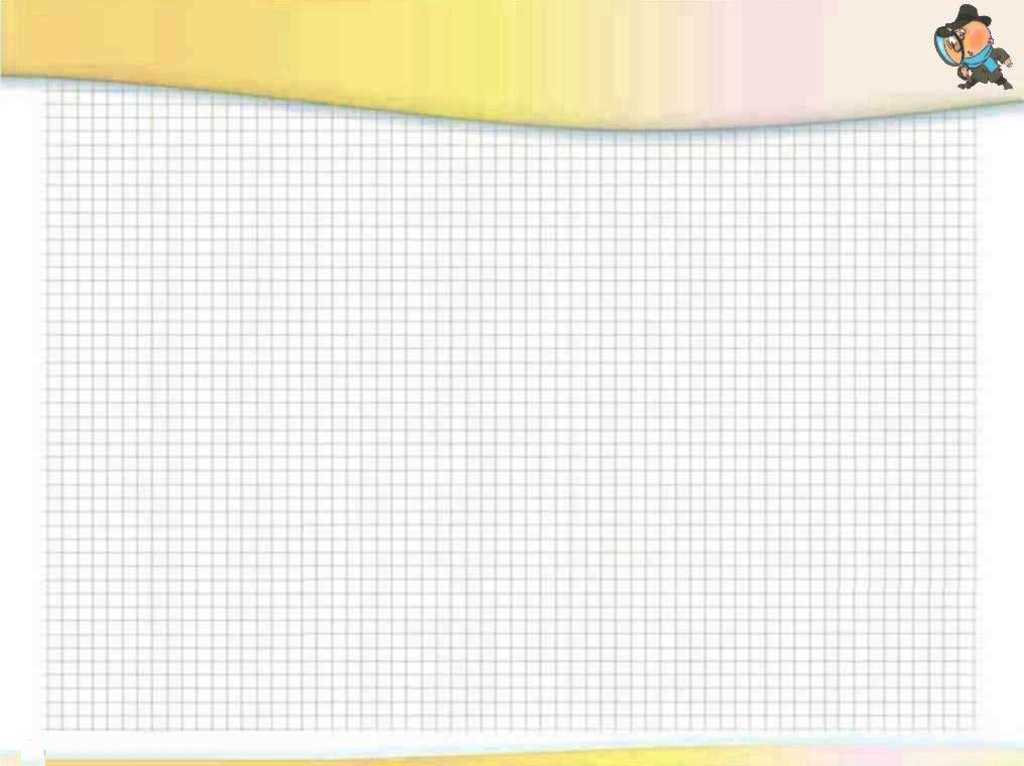 СПАСИБО ЗА УРОК!